3GPP TSG-RAN WG4 Meeting #110bis	
Changsha, China, 15th – 19th April, 2024
Agenda Item: 2
RAN4#110bis meeting schedule
RAN4 Chair: Xizeng Dai
Vice Chair: Gene Fong, Shan Yang
Monday
Tuesday
Wednesday
Thursday
Friday
Appendix
General Aspects
The face-to-face meeting will take place during April 15th ~ 19th, 2024.
Three sessions in three separate rooms: Main, RRM, BDaT(BSRF_Demod_test). 1-Way GoToWebinar (GTW) conference calls will be set each session and 1-way MS teams will be set for ad hoc. A number of ad hoc sessions will be arranged (refer to meeting schedule).
Moderator will be designated to provide the summary for a topic before the meeting. In online discussions, session chairs will handle topics based on the moderator summary. Moderator does not need update the summary by collecting comments during the meeting.
Deadline for Tdoc request & submission deadline:  April 8th (Monday) 2024, 23:59 UTC. 
Other deadlines can be found in the following slides.
Please find one picture for meeting flow below and details in the corresponding slides.
For chairs
For moderator
For delegates
Quiet Period
Pre-meeting (April 9~12)
1st round (April 15~18)
2nd round (April 18, 19)
Quiet Period
Post-meeting process ( April 22~25)
Mon
Tue
Wed
Thu
Fri
Sat/Sun
Mon
Tue
Wed
Thu
Fri
Sat/Sun
Mon
Tue
Wed
Thu
Moderators trigger nwm for   maintenance  before Sunday
Flag for maintenance @nwm
WF/CR template
Draft TS/TR
Pre-RAN Action 
MCC 3GU parsing tool
Slide #15
NWM flag process Slide #16
Slide #9
Slide #18
Slide #10/11
Topic Moderator & summary: slide #5
Online discussions &
GTW conference call (US/China meeting)
Upload CR for maintenance 2:30pm on Thursday
TOHRU (US/China meeting)
Tdoc request (new&revision)
Upload tdocs (10.10.10.10) & 
How to access contributions
Rel-18 feature list/UE capability
Draft summary for topics
Summary review & comments
Formal tdoc of summary submission by Saturday
Rel-18 feature list/UE capability
Moderator assignment before Mon
List of email threads for post-meeting
Submission of tdoc of post-meeting
Comments
Approve tdocs for post-meeting
Slide #7
Slide #22
Slide #12
Post-meeting process: slide #14
Registration
Initial list for block approval for basket
Deadline for flag for block  approval
updated list for block approval
Slide #8
Slide #13
Slide #17
Check-in
Basket WIs Block approval: slide #6
Tdoc number request & submission
Meeting schedule & Ad hoc chair assignment
Update of meeting notes per day
Tdoc allocation
Slide #13
Slide #3/4
Provided before meeting
Slide #18/21
Slide #8
Slide #23
Meeting room
Quiet Period (0:00 am ~ 7:00 am meeting venue Local time
No email are expected in RAN4 reflector
Meeting rooms
RAN4 meeting rooms: @ HILTON CHANGSHA RIVERSIDE
Main session: ShiMao Grand Ballroom1+2(4F)/320
RRM session: ShiMao Grand Ballroom 3(4F)/100
BDaT: Orange Island 1+2+3(4F)/100
Ad hoc session: YueLu Room 1+2(4F)/50
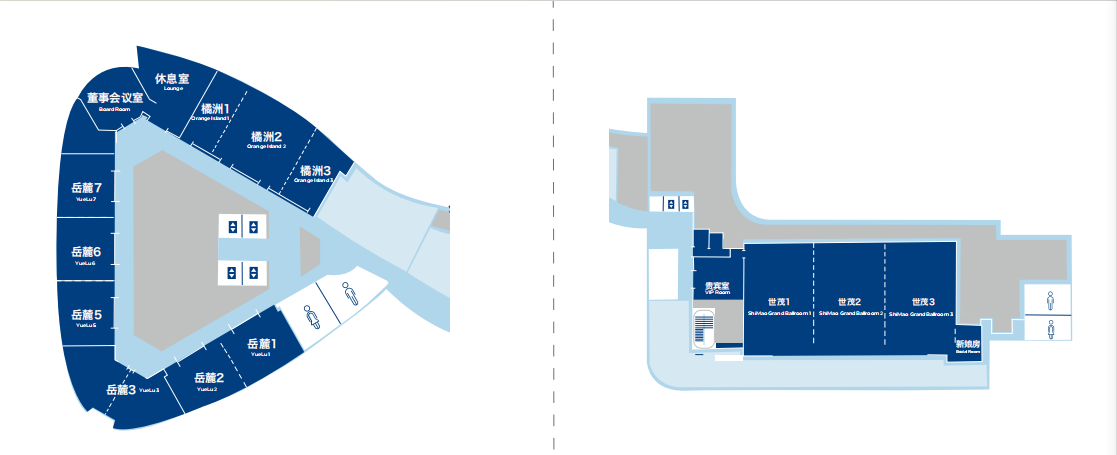 BDaT session:
Orange Island 1+2+3
Main session:
ShiMao Grand 1+2
Ad hoc session:
YueLu 1+2
RRM session:
ShiMao Grand 3
4th floor